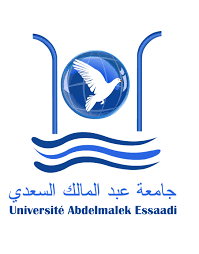 La Comptabilité Nationale
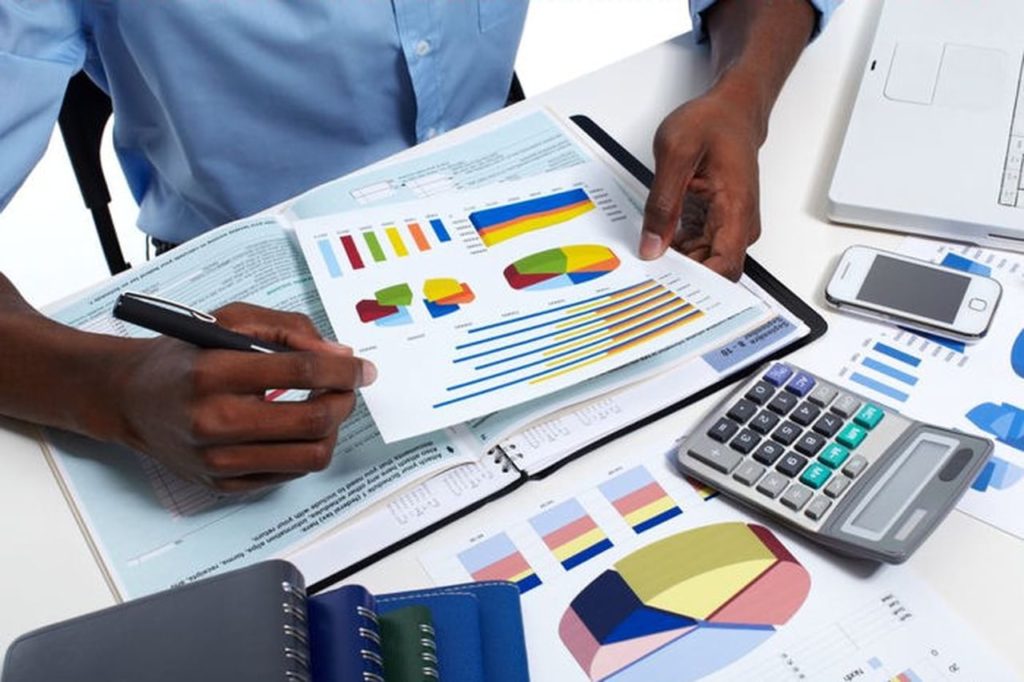 Animé par :
Pr. Leila EL ASRI
Année universitaire 2020-2021
II- Les opérations de répartition
La création de biens et services à travers le processus de production donne naissance à des droits économiques qui sont :
répartis entre ceux ayant fourni des facteurs de production ; 
et redistribués entre tous les agents économiques par le biais de prélèvements obligatoires, de transferts publics et privés, etc. 
Dans les opérations de répartition on distingue entre :
1) les opérations de répartition directement liées à la production ; 
2) et les autres opérations de répartition du revenu.
1) Les opérations de répartition directement liées à la production
Dans les opérations de répartition directement liées à la production on trouve :
les rémunérations salariales ; 
la taxe sur la valeur ajoutée ; 
les autres impôts indirects ; 
les droits et taxes sur les importations ; 
et les subventions d’exploitation.
Les rémunérations salariales
Les rémunérations salariales sont payées par les employeurs en contrepartie des prestations de travail fournies par les ménages.
Elles contiennent : 
les salaires bruts : ce sont les sommes que reçoivent les salariés en contrepartie de leur travail (soit en espèce ou en nature) avant la déduction des cotisations sociales à leur charge et des prélèvements fiscaux à la source. 
les cotisations sociales effectives : elles sont à la charge des employeurs et sont versées aux organismes assureurs des salariés ; 
et les prestations sociales directes : elles peuvent être fournies aux salariés en dehors de tout circuit de cotisation transitant par les organismes assureurs.
La taxe sur la valeur ajoutée (TVA)
A l’opposé d’autres impôts, la TVA n’est pas un élément du coût de production. En effet, l’entreprise n’est que l’intermédiaire entre le Trésor et le consommateur final.  
La TVA due à l’Etat correspond à la différence entre la TVA facturée (sur les ventes) et la TVA récupérable (sur les achats). 
Si la TVA facturée est supérieure à la TVA récupérable : il s’agit d’une TVA due qu’il faudra verser à l’Etat. 
En revanche, si la TVA facturée est inférieur à la TVA récupérable : il s’agit d’un crédit de TVA qu’il faudra reporter sur la TVA du mois suivant.
Les autres impôts indirects
Ce sont des taxes sur les produits et services et qui ne dépendent pas du résultat réalisé par les unités de production.
Les droits et taxes sur les importations
Il s’agit des prélèvements effectués par les administrations publiques sur les biens importés avant qu’ils n’entrent sur le territoire économique national.
Les subventions d’exploitation
Il s’agit de transferts de l’administration publique aux unités de production pour alléger le poids des charges d’exploitation et à compenser les insuffisances de recettes.
2) Les autres opérations de répartition de revenu
Dans les autres opérations de répartition de revenu on trouve : 
les revenus de la propriété et de l’entreprise : il s’agit des intérêts, des revenus de la terre, les revenus des actifs incorporels, les dividendes et les revenus prélevés par les entrepreneurs de quasi-sociétés ; 
les opérations d’assurance – dommages : il s’agit du versement des primes et des indemnités couvrant des risques comme les vols, les accidents, etc. 
les transferts courants non contractuels : il s’agit de transferts entre unités de production qui portent sur l’impôt sur le revenu, les cotisations sociales, les transferts aux administrations privées, etc. 
et les transferts en capital : il s’agit des : 
aides à l’investissement ;
des impôts en capital (les produits de l’enregistrement relatifs aux mutations à titre gratuit) ; 
et les autres transferts en capital (dommage de guerre par exemple)
III- Les opérations financières
Les opérations financières sont relatives à la création, la collecte et la mise en œuvre des moyens de financement nécessaires à l’économie.
Il s’agit de la contrepartie des opérations sur les biens et services ou des opérations de répartition. 
Elles peuvent également concerner la circulation des moyens de paiement. 
Les opérations financières peuvent être classées en trois catégories : 
les instruments de règlement ; 
les instruments de placement ; 
et les instruments de financement.
1) les instruments de règlement
Parmi ces instruments on distingue entre :
la monnaie : on trouve : 
la monnaie fiduciaire nationale ; 
les dépôts à vue ; 
et les autres dépôts en monnaie nationale. 
et les moyens de paiement internationaux : on trouve : 	
l’or financier ; 
les devises ; 
les droits de tirage spécial sur le FMI ; 
et les comptes avec le FMI.
2) les instruments de placement
Parmi les instruments de placement on trouve : 
les titres à court terme : ce sont des créances à moins d’un an représentées par des titres négociables (bons de caisses, bons de trésor, etc.) 
les obligations et bons à moyen et long terme : ce sont des titres de créances négociables qui donnent droit à la perception d’intérêts et qui sont remboursables à une date préalablement déterminée lors de leur émission. 
les actions et les parts de capital social : ce sont des titres de propriété qui donnent à leurs propriétaires le droit de participer aux bénéfices des sociétés, mais donnent également une part dans l’avoir net en cas de dissolution. 
et les apports en capital des propriétaires de quasi-sociétés : il s’agit par exemple du « compte de l’exploitant » dans le cas des entreprises individuelles.
3) les instruments de financement
Dans les instruments de financement on trouve : 
les crédits à court terme ; 
et les crédits à moyen et long terme.
Les crédits à court terme
Dans les crédits à court terme on distingue entre : 
les crédits à court terme autres que commerciaux : il s’agit par exemple des crédits à court terme entre les banques sur le marché monétaire. 
les crédits commerciaux à court terme : il s’agit des crédits commerciaux accordés par les entreprises non financières à d’autres agents économiques. 
les autres charges à payer et autres produits à recevoir : il s’agit de tout ce qui est dû par (ou à) l’entreprise (salaires, loyers, etc.). 
et les décalages comptables : ce sont des instruments de transfert de fonds qui prennent un certain temps avant d’arriver à leurs destinataires (chèques par exemple).
Les crédits à moyen et long terme
Dans les crédits à moyen et long terme on distingue entre : 
les crédits à moyen et long terme autres que commerciaux : il s’agit par exemple du réescompte des crédits à moyen terme. 
les crédits commerciaux à moyen et long terme : ce sont des crédits accordés par les institutions financières à d’autres agents dont la durée est supérieure à un an. 
et les réserves techniques et mathématiques d’assurances : ici on distingue entre : 	
les réserves techniques d’assurances dommages : comme précédemment cité, c’est l’ensemble des primes mises en réserve par les compagnies d’assurance pour garantir les versements éventuels d’indemnités aux assurés sinistrés. 
et les réserves mathématiques : il s’agit des réserves constituées dans le cadre d’un contrat d’assurance vie, de retraite ou de versement de rente en cas d’accident.
Application
Les opération effectuées par un secteur institutionnel au cours d’une année sont comme suit : 
1) Impôts sur le revenu versés : 65 ;  
2) Formation brute de capital fixe : 46 ;  
3) Intérêts et dividendes reçus : 15 ;  
4) Salaires versés : 25 ; 
5) Consommations intermédiaires : 130 ;  
6) Salaires reçus : 170 ; 
7) Variation nette du capital investi en actions : 50 ;  
8) Consommation finale : 110 ;  
9) Intérêts versés : 8 ;  
10) Production totale : 190 ;  
11) Prestations familiales reçues : 20 ;  
12) Emprunts réalisés : 160 ;  
13) Variations nettes des avoirs en monnaie : 135 ;  
14) Prêts accordés : 80 ;  
15) Impôts liés à la production : 6 ;  
T.A.F : Classez ces opérations selon leurs catégories
Solution
1) Impôts sur le revenu versés : 65 ; opération de répartition 
2) Formation brute de capital fixe : 46 ; opération sur biens et services 
3) Intérêts et dividendes reçus : 15 ; opération de répartition 
4) Salaires versés : 25 ; opération de répartition 
5) Consommations intermédiaires : 130 ; opération sur biens et services 
6) Salaires reçus : 170 ; opération de répartition 
7) Variation nette du capital investi en actions : 50 ; opération financière 
8) Consommation finale : 110 ; opération sur biens et services 
9) Intérêts versés : 8 ; opération de répartition 
10) Production totale : 190 ; opération sur biens et services 
11) Prestations familiales reçues : 20 ; opération de répartition 
12) Emprunts réalisés : 160 ; opération financière 
13) Variations nettes des avoirs en monnaie : 135 ; opération financière 
14) Prêts accordés : 80 ; opération financière
15) Impôts liés à la production : 6 ; opération de répartition
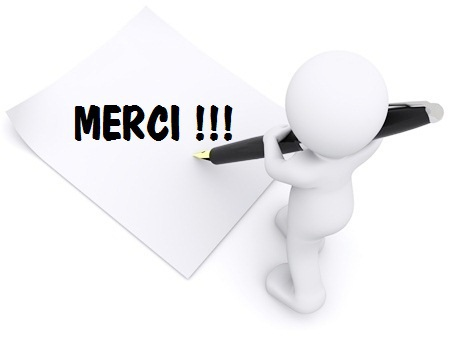